Figure 1 Percentage of students scoring in below-average, average, and above-average range in math from Years 1–5.
J Deaf Stud Deaf Educ, Volume 14, Issue 3, Summer 2009, Pages 293–311, https://doi.org/10.1093/deafed/enp009
The content of this slide may be subject to copyright: please see the slide notes for details.
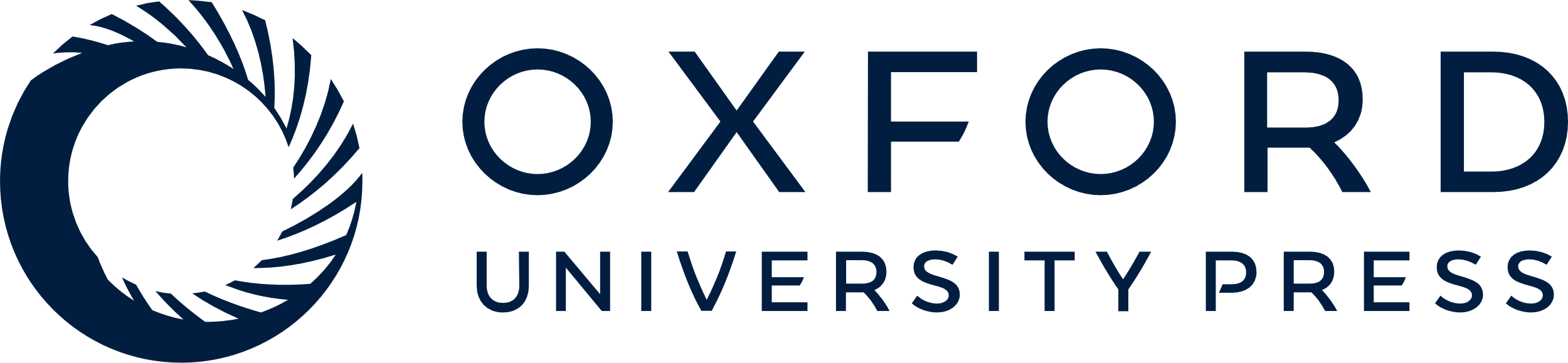 [Speaker Notes: Figure 1 Percentage of students scoring in below-average, average, and above-average range in math from Years 1–5.


Unless provided in the caption above, the following copyright applies to the content of this slide: © The Author 2009. Published by Oxford University Press. All rights reserved. For Permissions, please email: journals.permissions@oxfordjournals.org]